The Web of Science bibliographic database & Sage Research Methods platformEUI Library16 April 2024
1
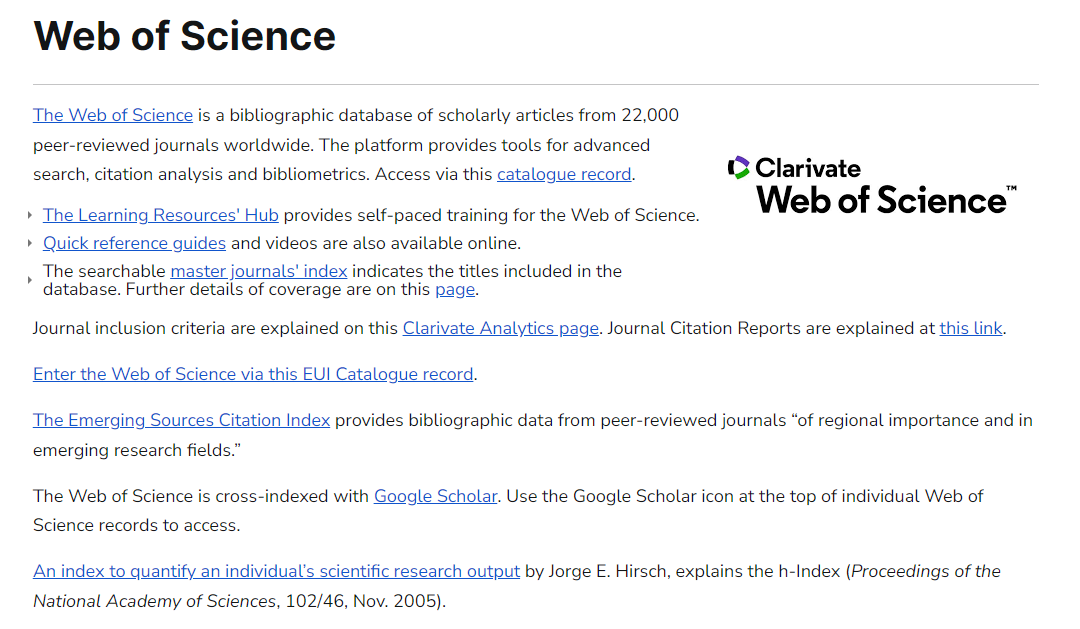 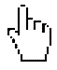 https://www.eui.eu/Research/Library/ResearchGuides/Economics/WebofScience
2
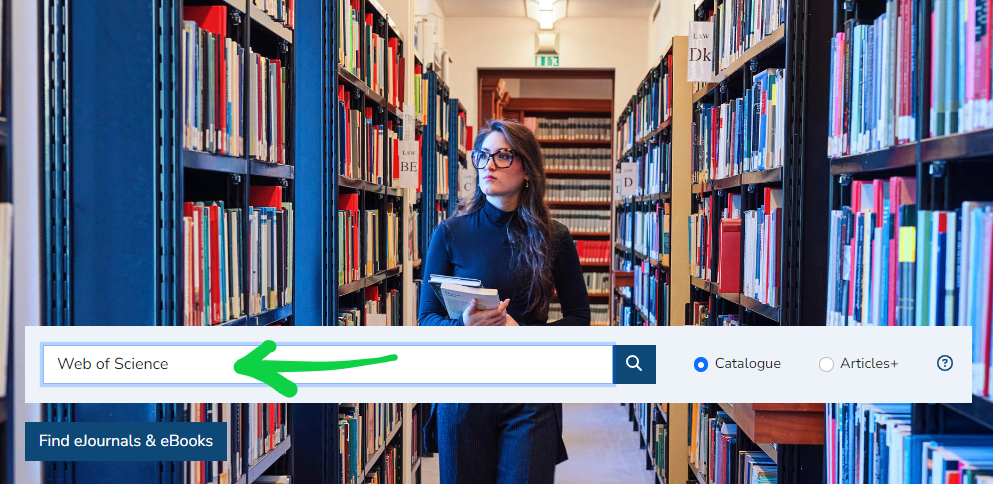 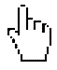 3
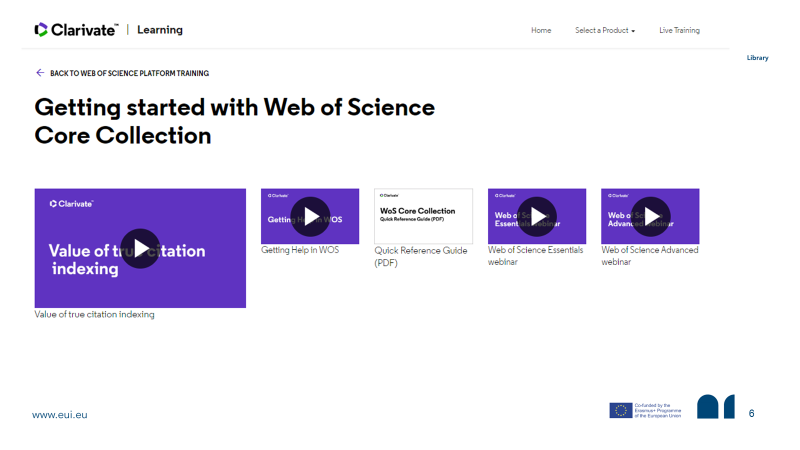 https://clarivate.com/webofsciencegroup/support/wos/wos-core-collection/#guides
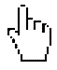 4
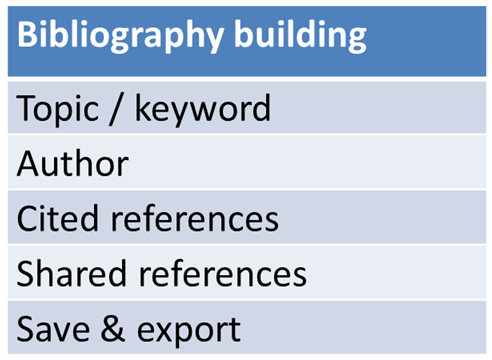 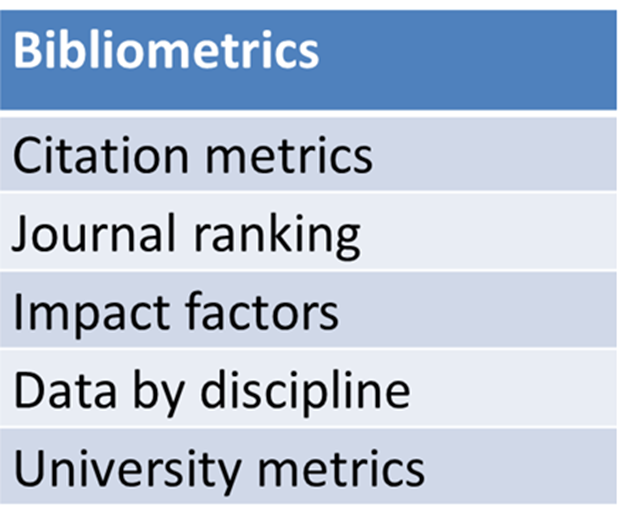 5
Bibliographic metadata from approx. 22,000 refereed journals
Coverage from circa 1900 to 2024
Social Sciences Citation Index (SSCI)
Arts & Humanities Citation Index (AHCI) 
Titles of non-English journal articles translated 
Abstracts of non-English language articles available in English from 1990
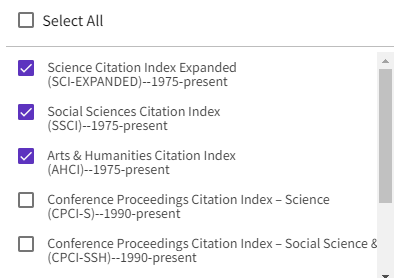 6
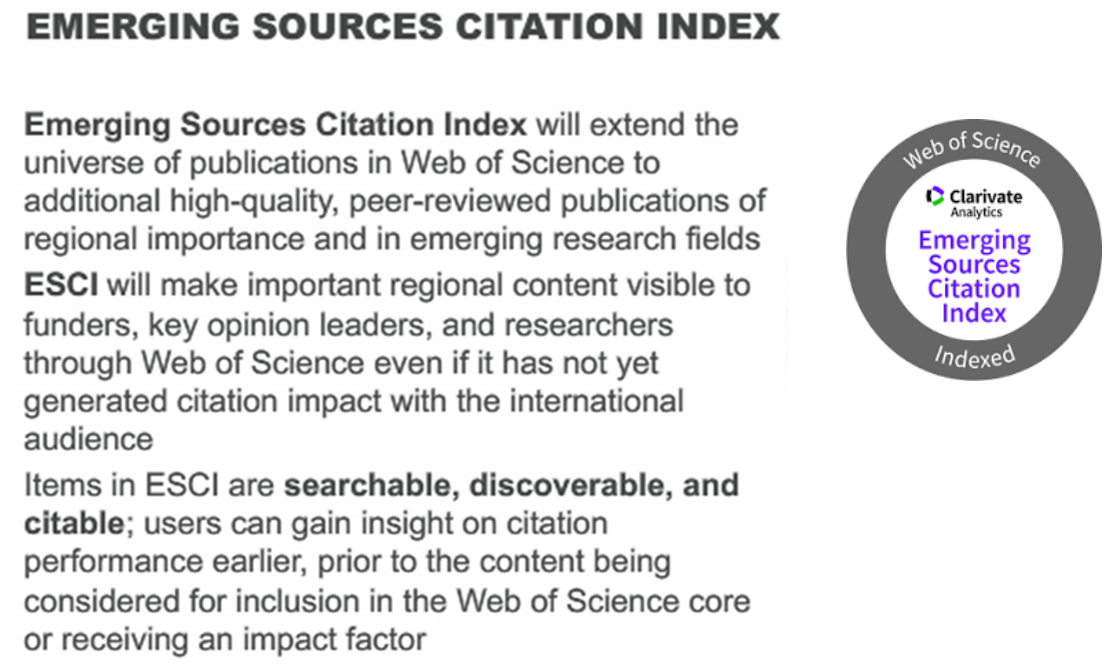 7
Consolidated search field
Multiple expandable search fields
Refinement of results by left-menu facets
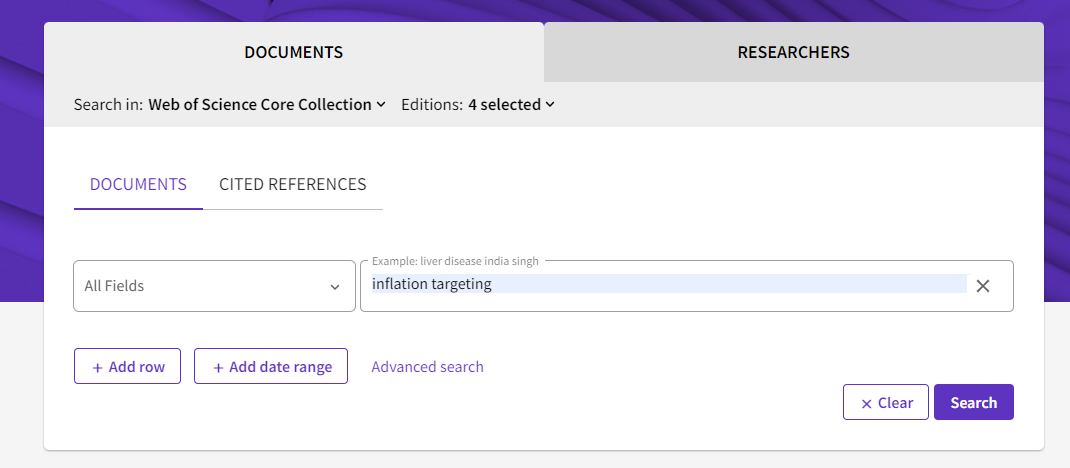 8
Selecting databases
Social Sciences Citation Index
Arts and Humanities
Emerging Sources Citations
9
Search operators
10
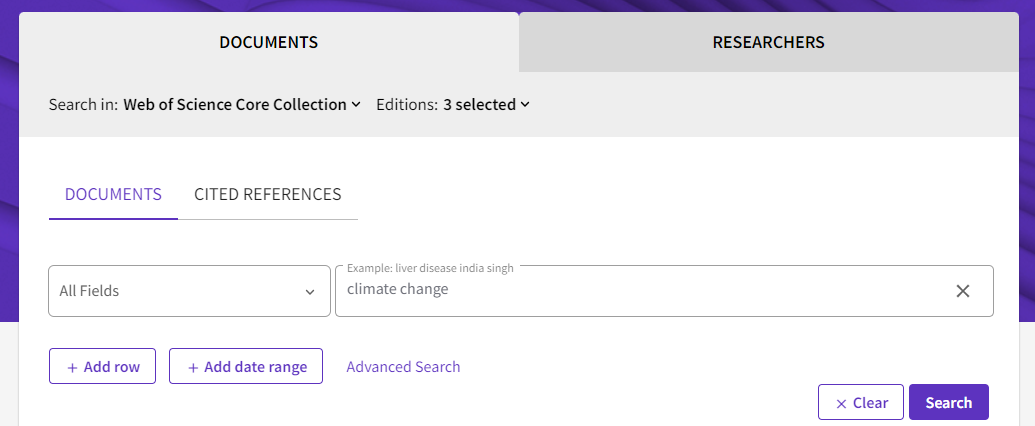 11
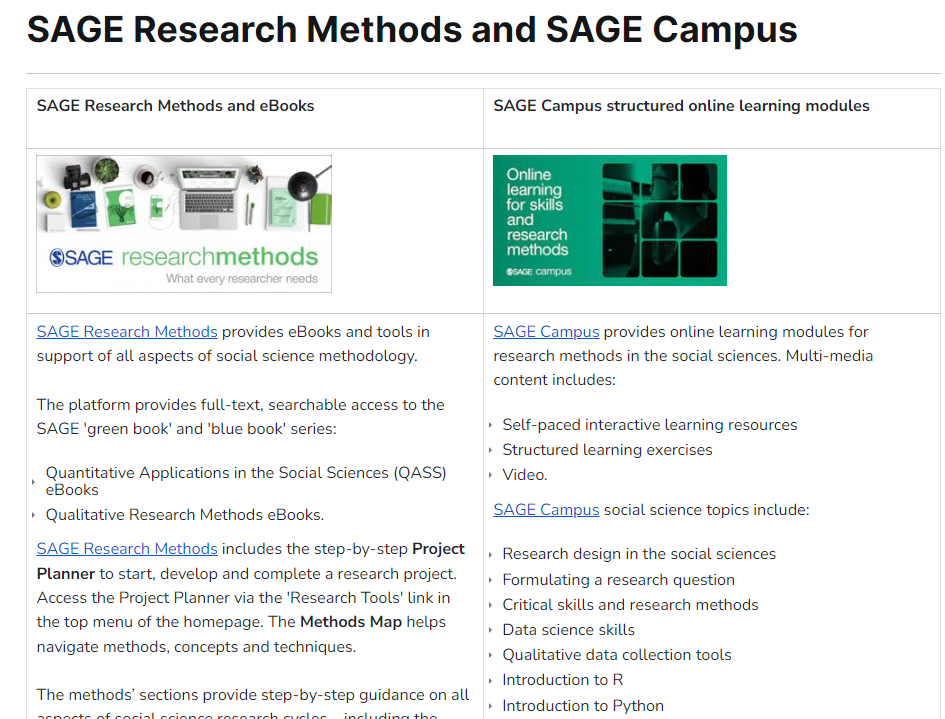 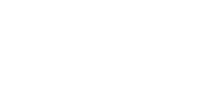 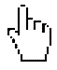 12
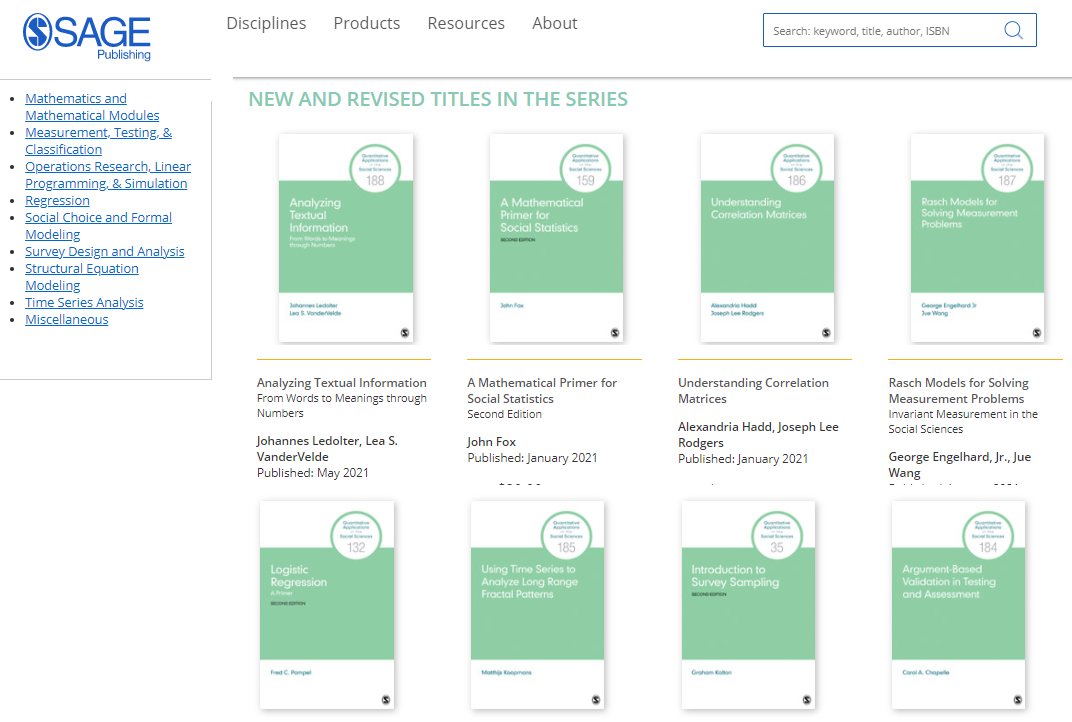 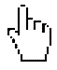 13
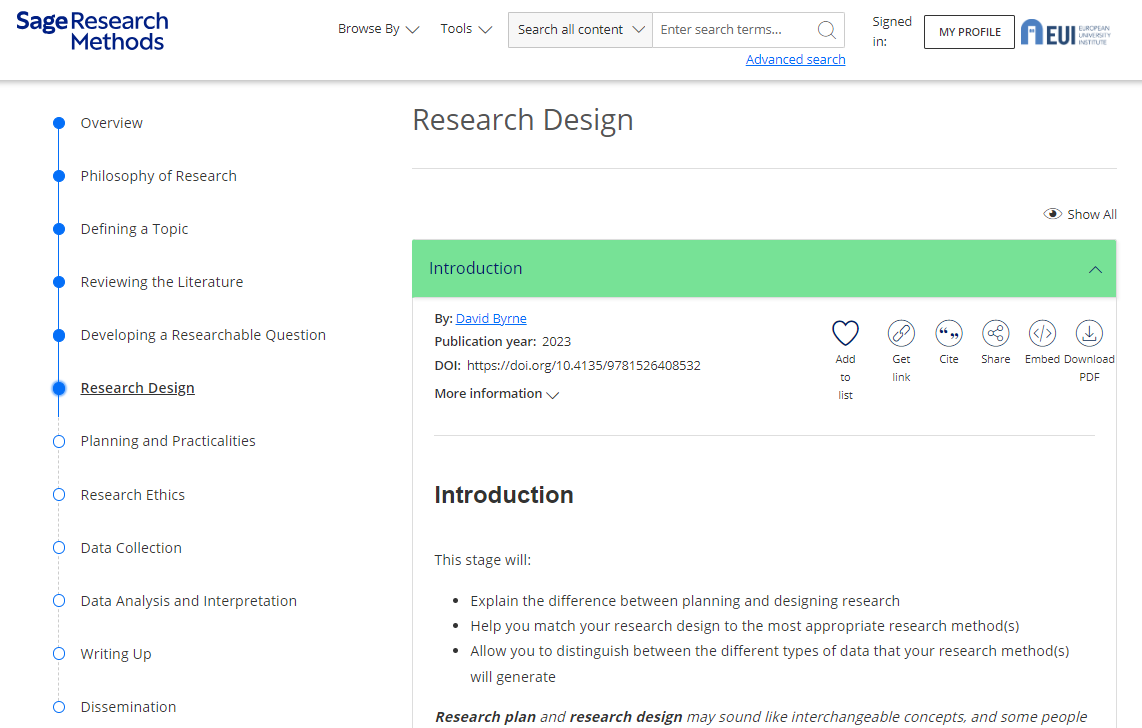 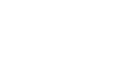 14
The Web of Science bibliographic database & Sage Research Methods platformEUI Library16 April 2024
15